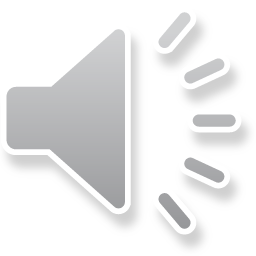 History A Level
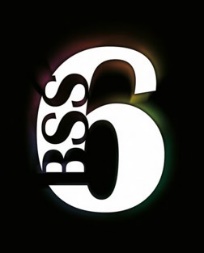 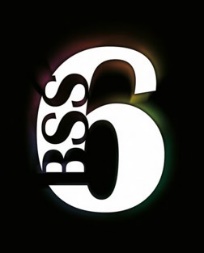 Why choose History at A-level?
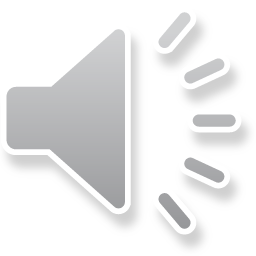 History is stimulating, challenging and rewarding.  It can totally change your view of the world.

In our course we journey back from the present to explore the rich tapestry of the past. We focus in on sixteenth century England to look at dynastic struggles in the Early Tudor period, before focusing on the twentieth century to consider the radical changes in Revolutionary Russia and post-war USA.  We also investigate the rise and decline of witchcraft during the 16th and 17th centuries and how far it emerged out of the popular culture of the time.  By looking in depth we illuminate wider historical themes and equip ourselves with the skills to see patterns in any period of the past.
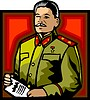 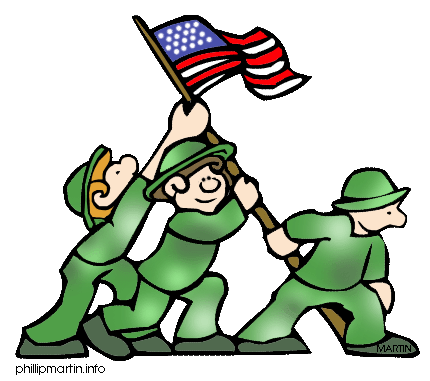 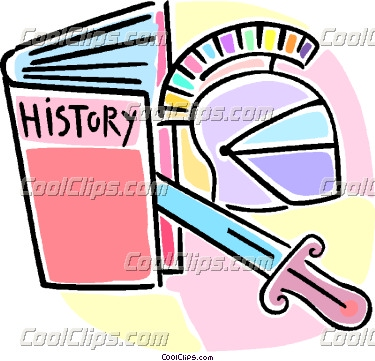 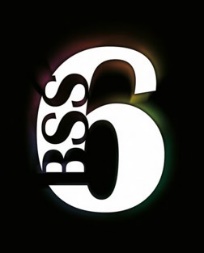 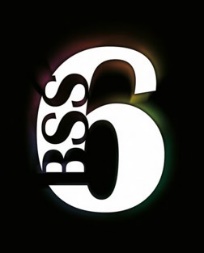 Structure of the course
Specification: OCR H505
Year 12:
Unit 1 (25% A-Level) British Period Study 
Unit 2 (15% A-Level) Non-British Period Study

Year 13:
Unit 3 (40%) Thematic Study and historical Interpretations 
Unit 4 (20%) Coursework

Exams for units 1,2 and 3 will be taken at the end of Year 13

Head of Subject: Mr Jennings pjennings@bishopstopford.com
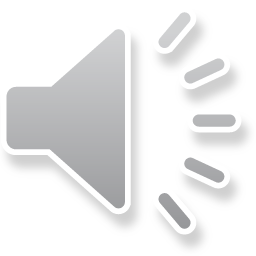 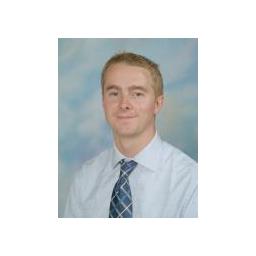 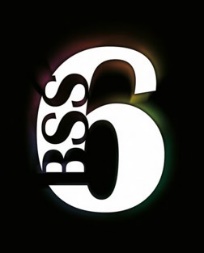 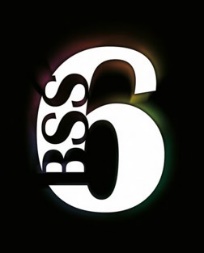 Unit 1 (25%): British period study and enquiry
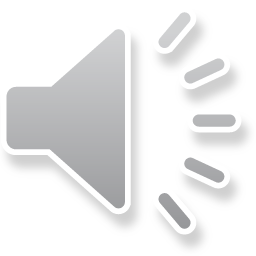 England 1485-1558: the Early Tudors
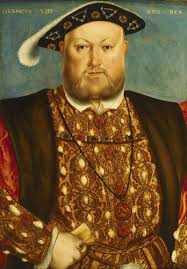 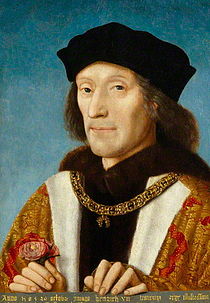 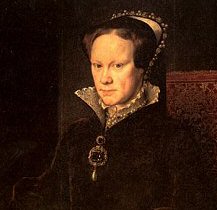 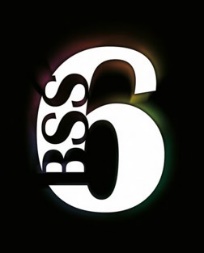 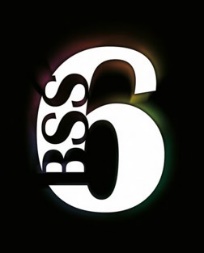 Unit 2 (15%): Non-British period study
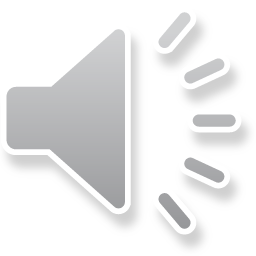 Russia, 1894-1941
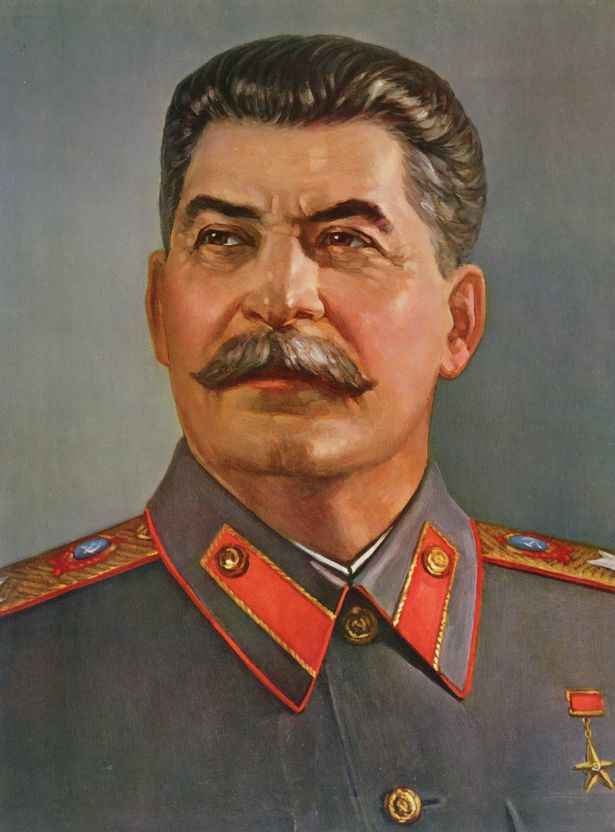 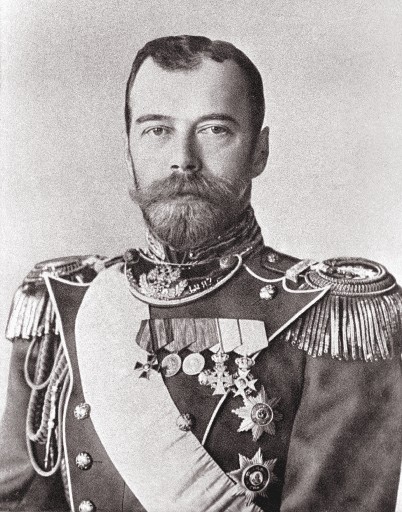 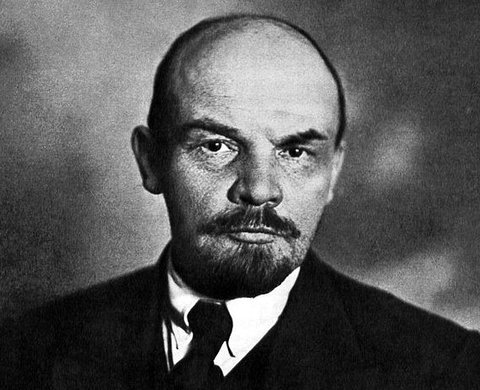 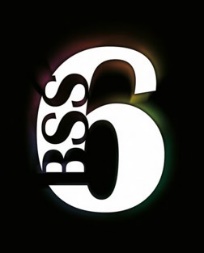 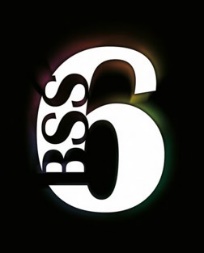 Unit 3 (40%): thematic study and 
historical interpretations
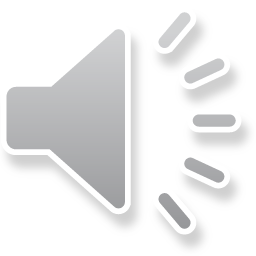 Civil Rights in the USA 1865–1992
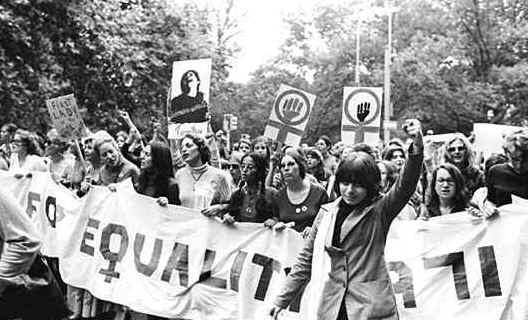 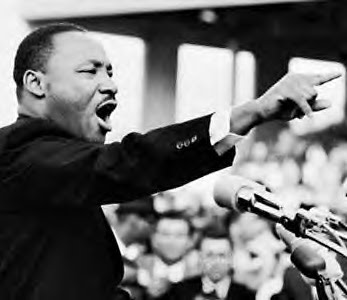 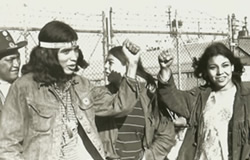 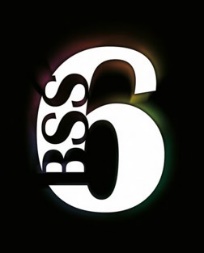 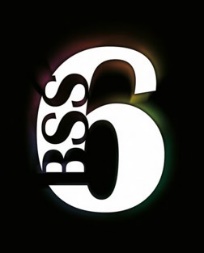 Unit 4 (20%): Coursework
Popular Culture and the Witchcraze of the 16th and 17th Centuries
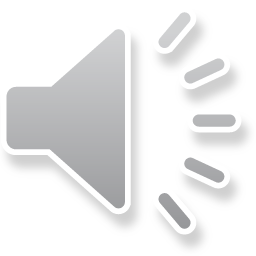 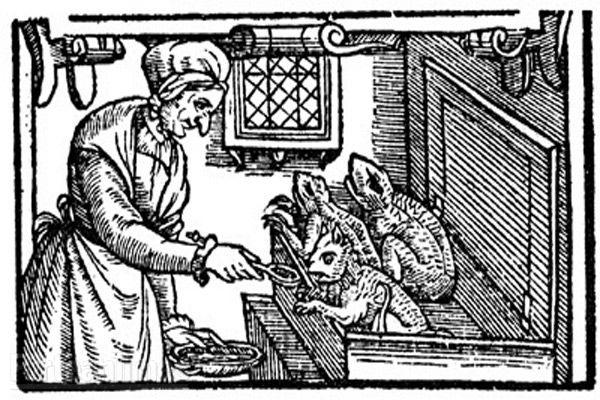 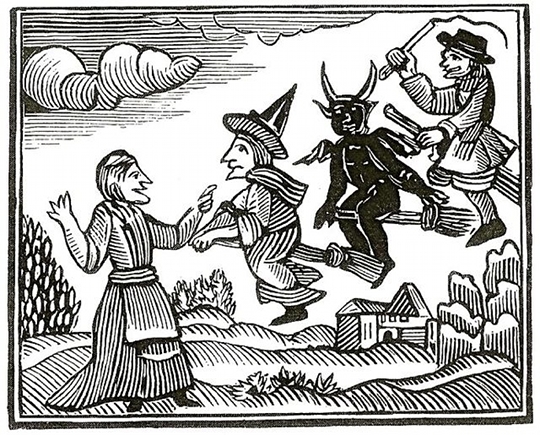 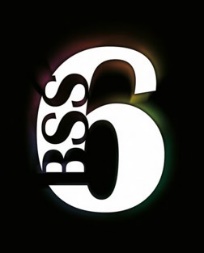 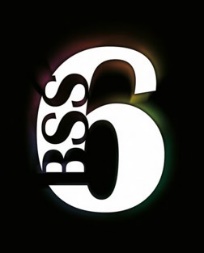 Methods of study
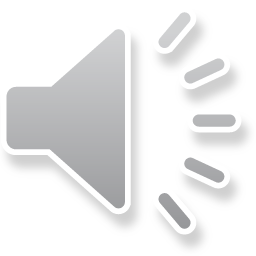 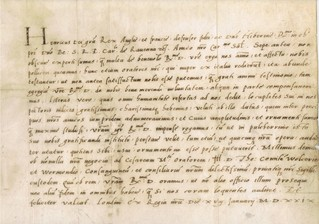 Reading
Note taking
Discussions
Presentations
Document analysis
Essay writing
Trips
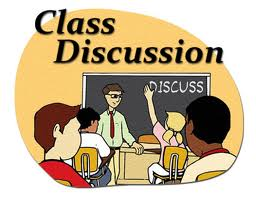 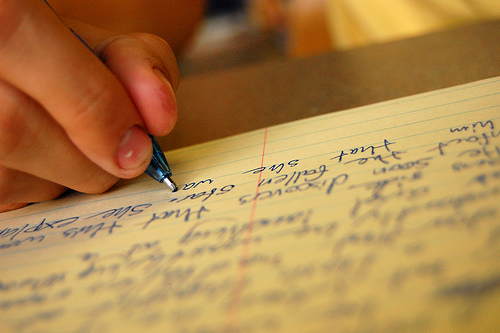 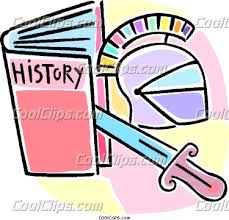 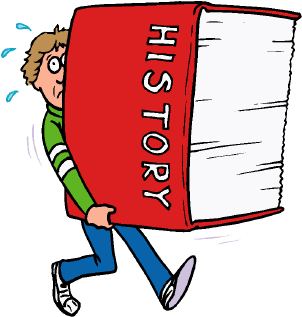 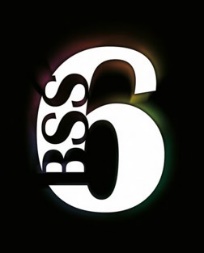 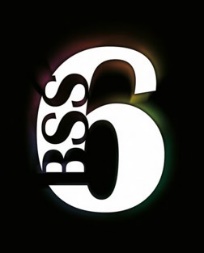 Future career options
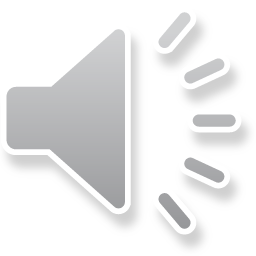 The methods of investigation, study and research involved in History are very useful training for a variety of careers, from journalism to personnel management and law to entertainment

History teaches you to make informed judgements, to justify your arguments and to write in a concise and logical manner.

History develops the intrinsic skills of analysis, evaluation, interpretation and explanation, all of which are highly valued in the modern workplace.
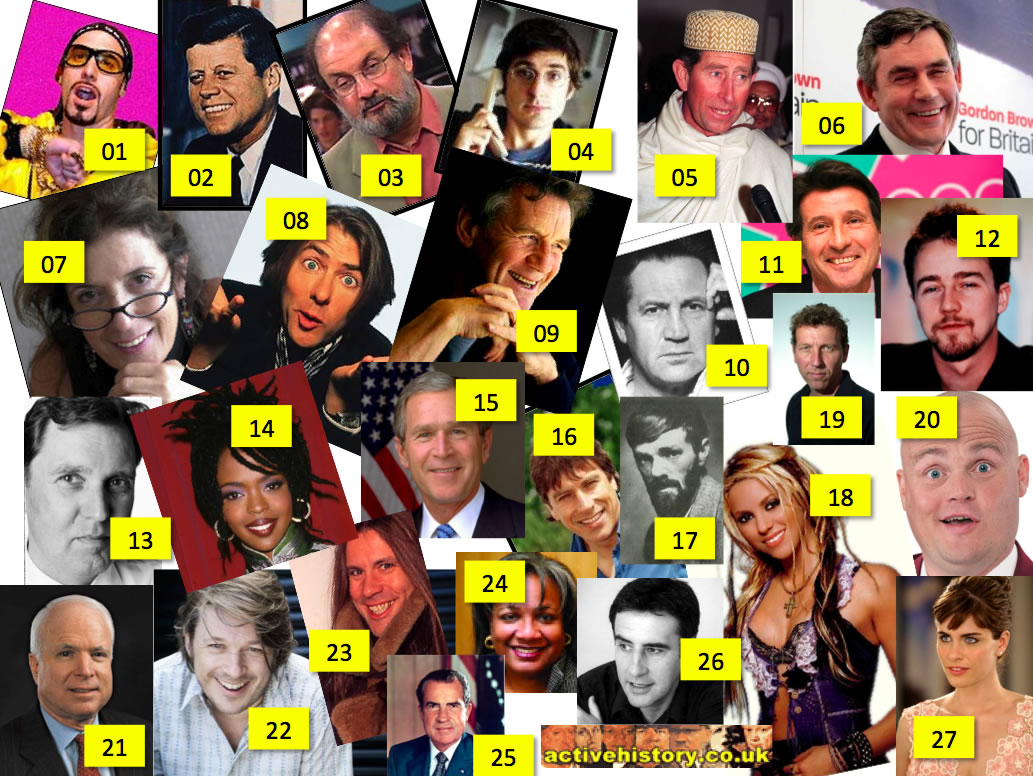 All of these famous faces are History graduates!
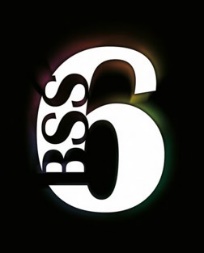 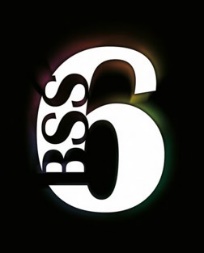 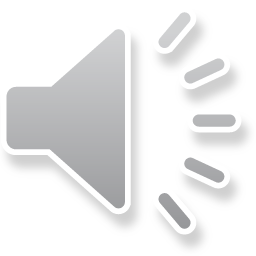 Entry Requirements
5 or above in GCSE History

Or, 5 or above in GCSE English if History has not been taken
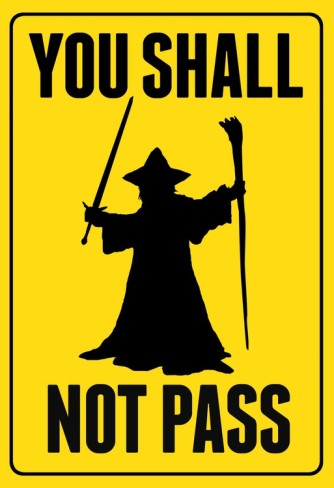 “Any fool can make history, but it takes a genius to write it."
Oscar Wilde
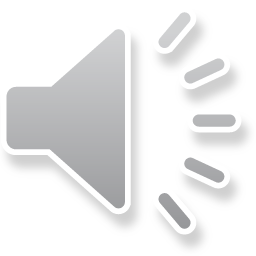